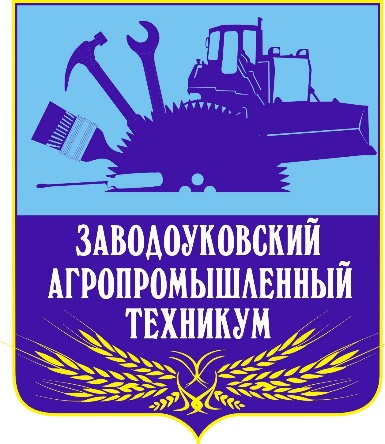 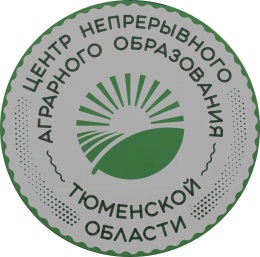 Реализация образовательных программ
 в дуальном формате обучения

ГАПОУ ТО
 «Заводоуковский агропромышленный техникум»
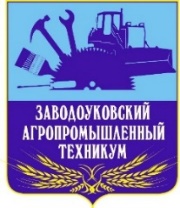 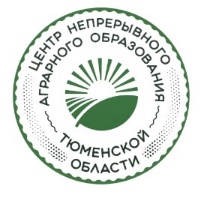 Реализация  практико-ориентированной (дуальной) модели обучения с целью обеспечения кадровых потребностей региона
ППКРС, реализуемые в рамках дуального обучения в 2015-2016 уч. году
Электромонтер по ремонту и обслуживанию электрооборудования в сельскохозяйственном производстве (25 чел.)
Мастер по техническому обслуживанию и ремонту машинно-тракторного парка (5 чел.)
Тракторист-машинист сельскохозяйственного производства (3 чел.)
Формы реализации дуального обучения
Групповое обучение
Обучение по индивидуальному учебному плану
Доля студентов, обучающихся по программам в дуальном формате обучения
(планируемые показатели)
Базовые предприятия
ООО «Агрофирма КРИММ»
ООО «Заводоуковский маслозавод»
ОАО «Заводоуковский машиностроительный завод»
ЗАО «Центральное»
КФХ «Дружба»


ЗАО «Нива-Агро»
ООО «Возрождение»
ЗАО «Флагман»
ЗАО «Тобол»
ЗАО «Падунское» 
СПК «Палецкая»
 ООО "V- АГРО»
ООО «Земля»
Заседание «Круглого стола»  по проблемам внедрения дуальной системы обучения на территории Заводоуковского городского округа
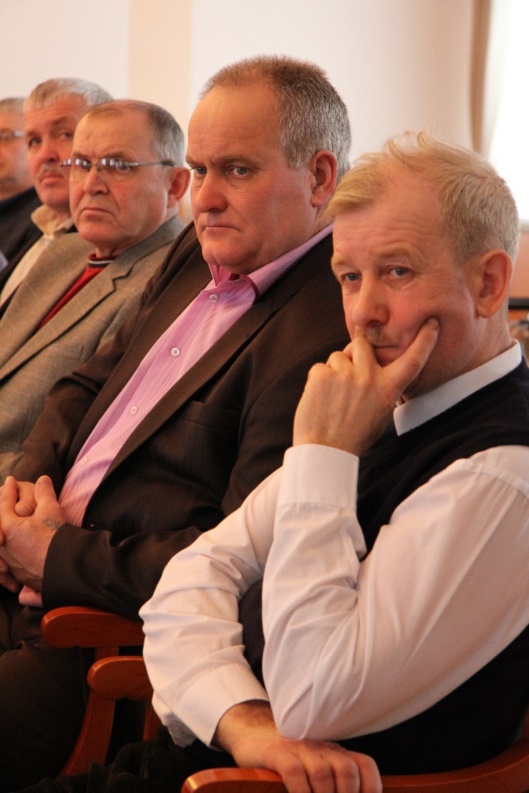 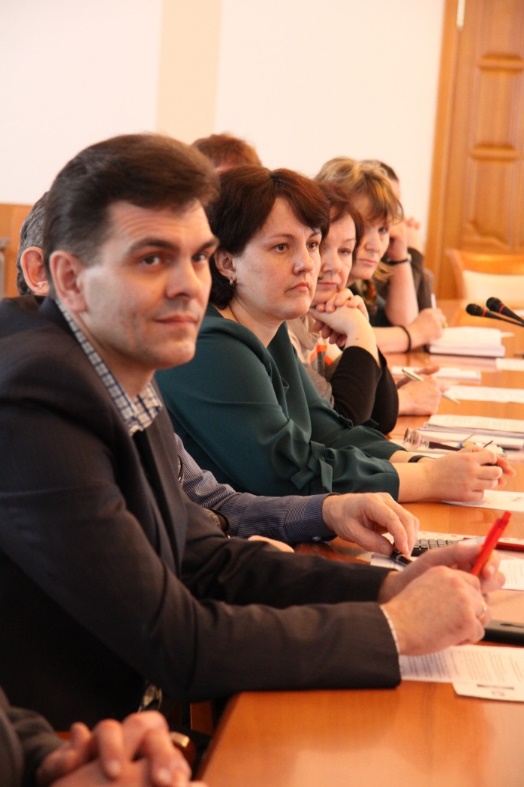 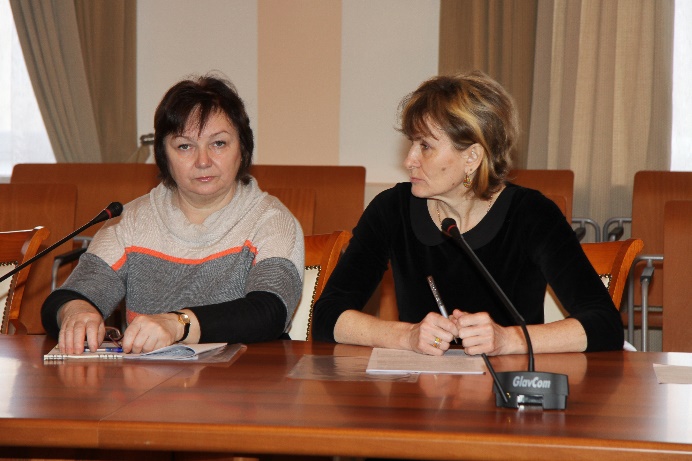 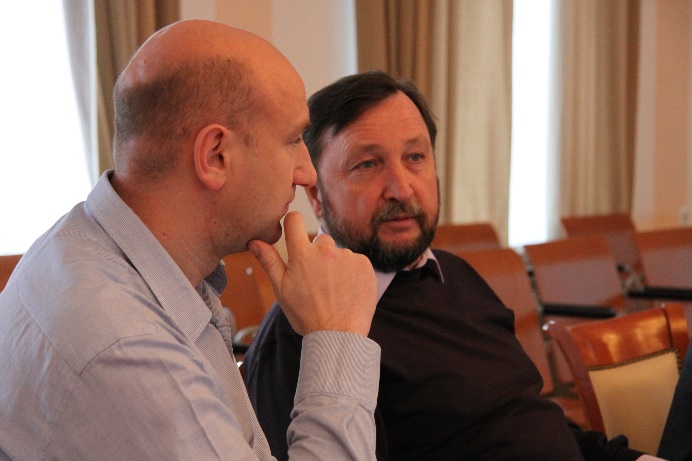 Распределение студентов по базовым предприятиям
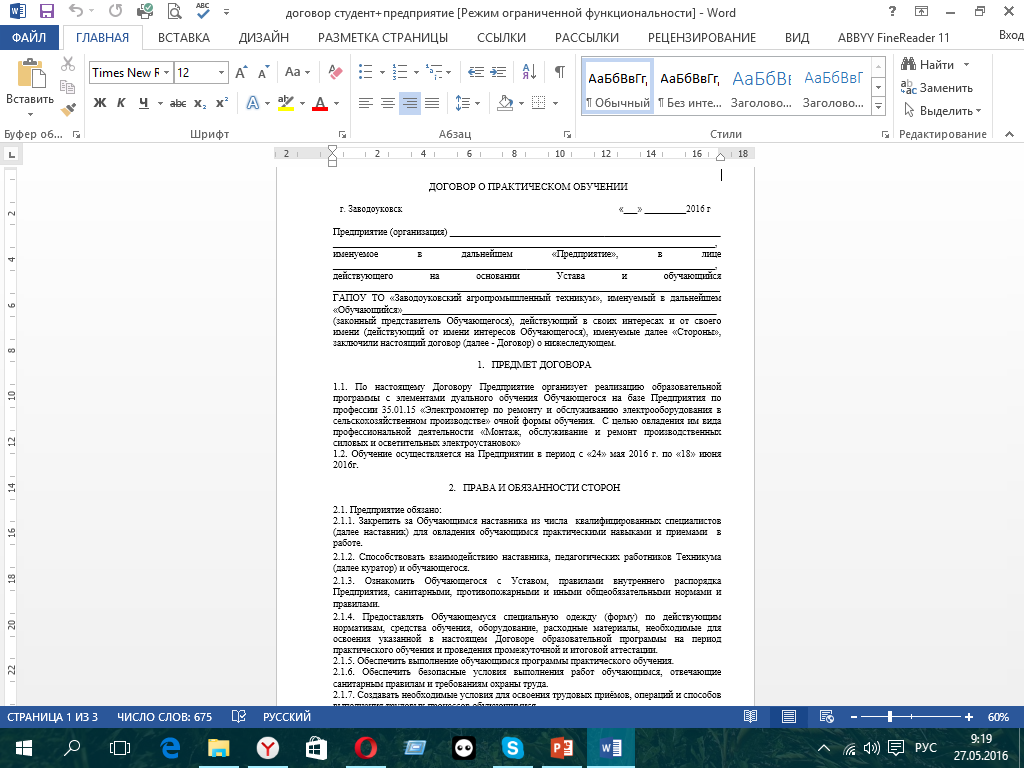 [Speaker Notes: За основу Учебной программы мы взяли макет, который был предложен нам в ЦНАО на одной из сессий, в котором расписано содержание занятий на базе техникума и то, что выносится на предприятие. В настоящий момент эта программа идет согласование с предприятиями.]
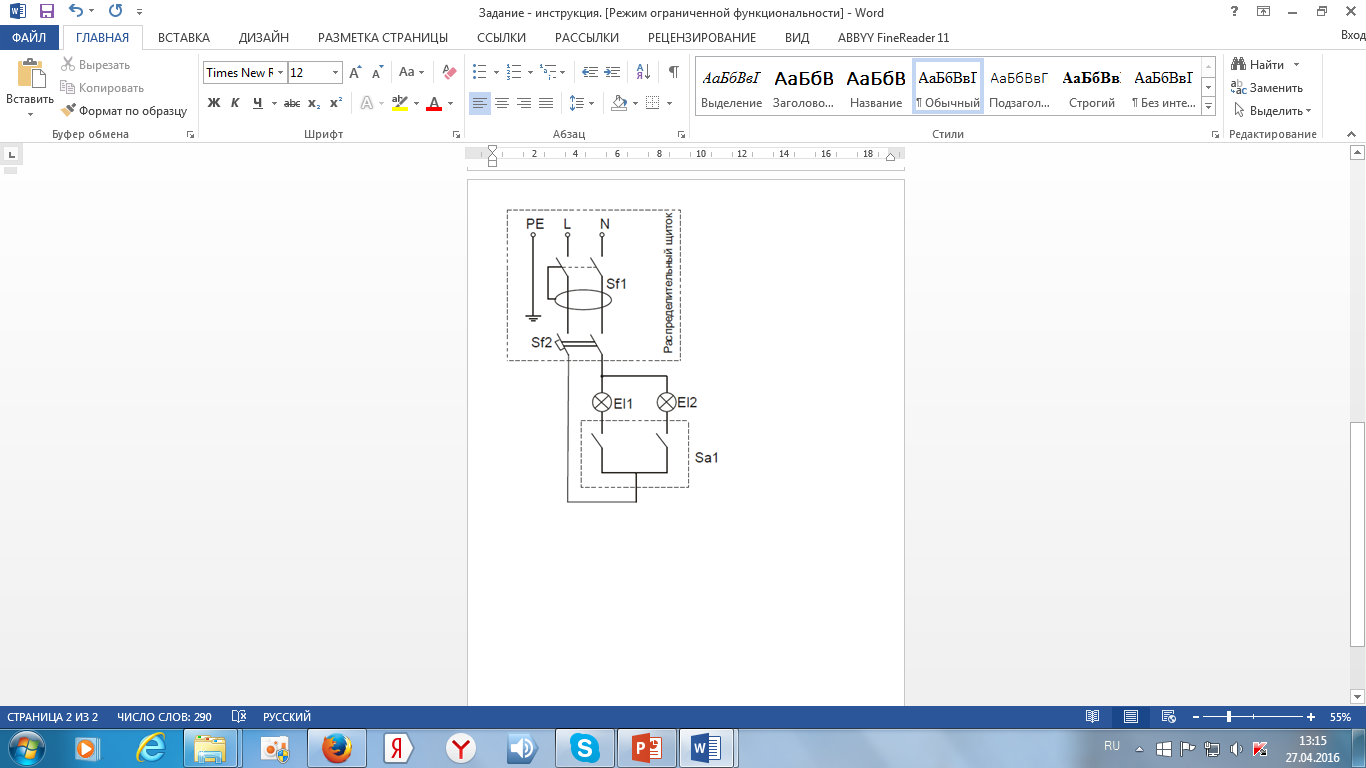 [Speaker Notes: В настоящее время нашими педагогами разрабатываются инструкционные карты, с которыми предстоит работать студентам на предприятии.]
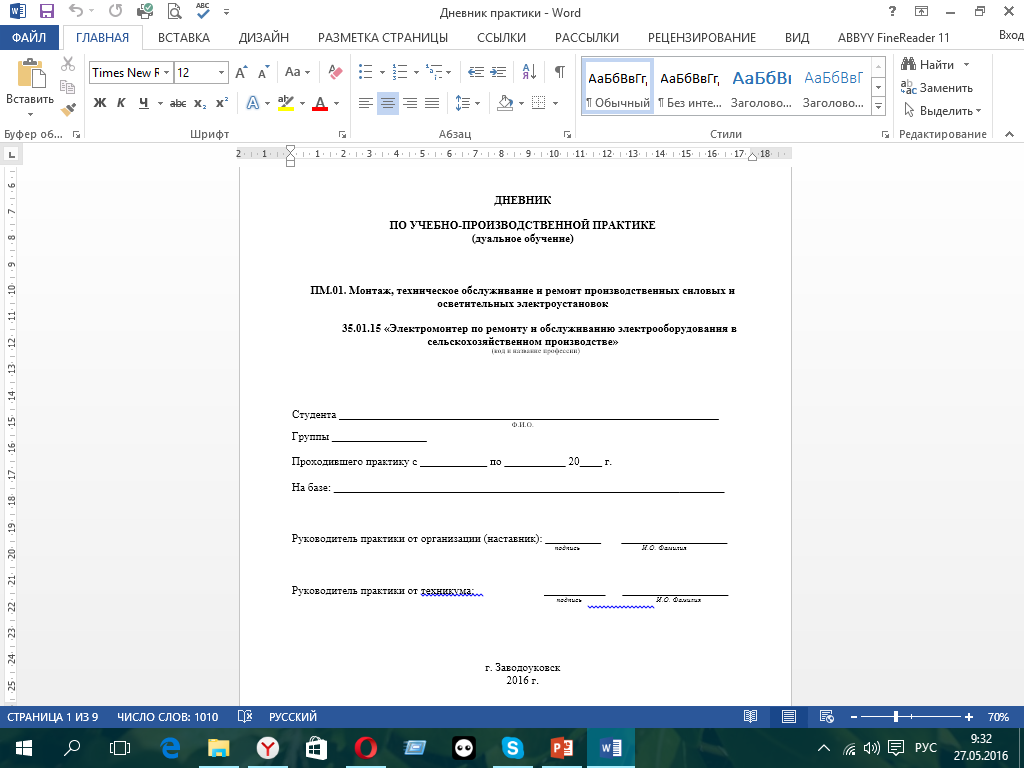 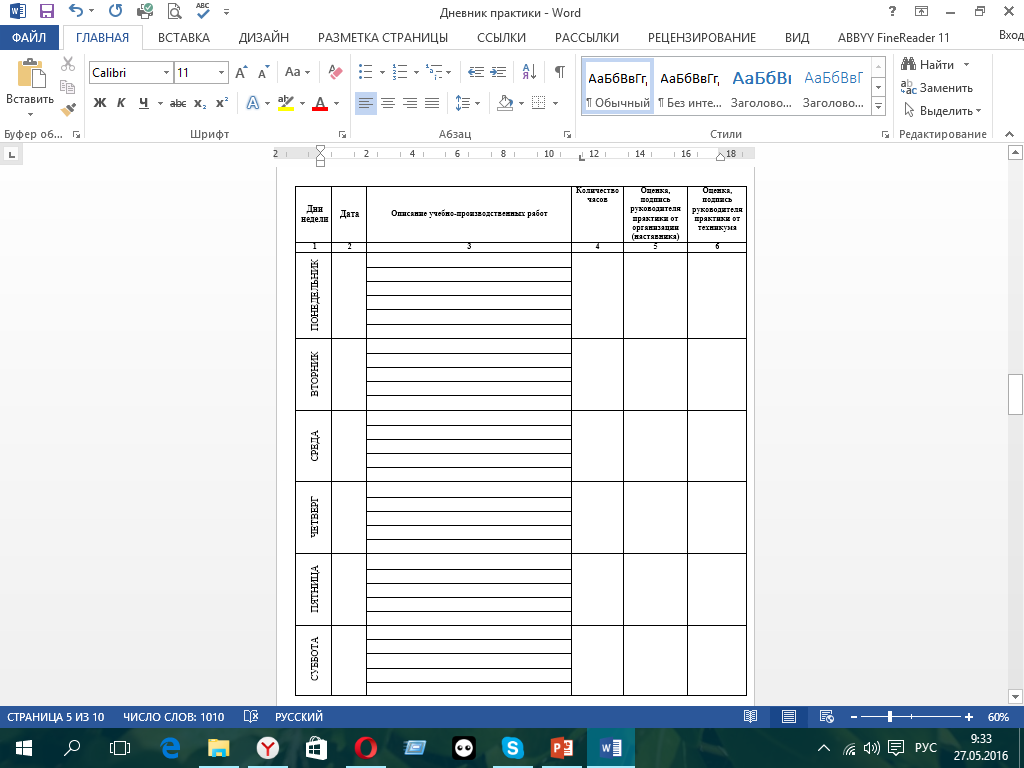 Протокол результатов выполнения практических квалификационных работ
Лабораторно-практические занятия в условиях реального производства
(Новозаимская МТС, Заводоуковский КСМ)
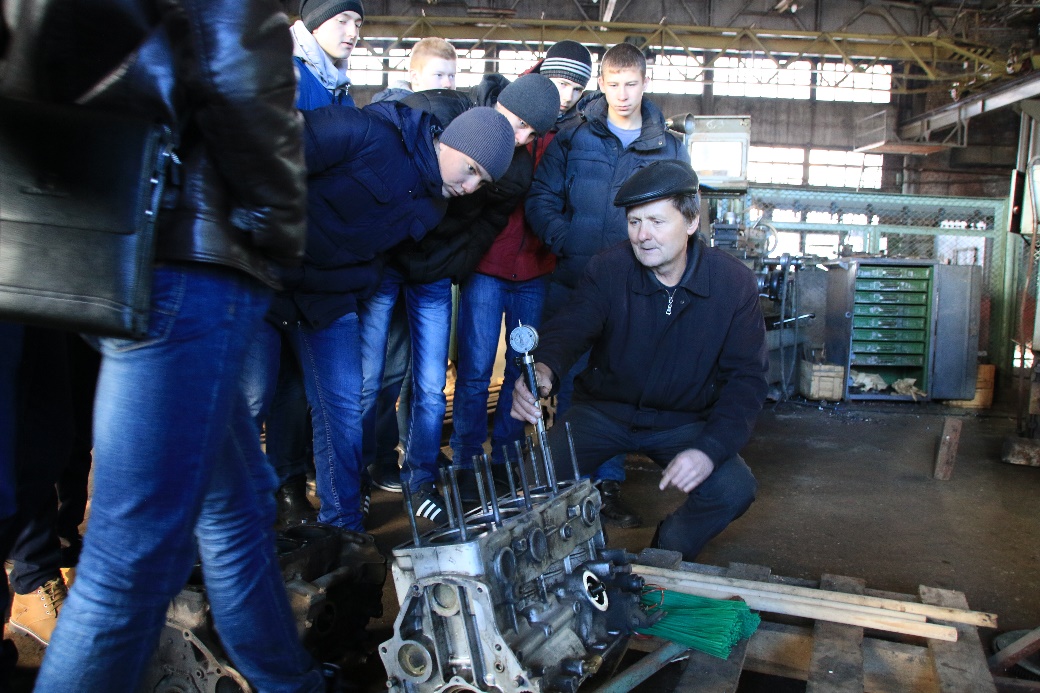 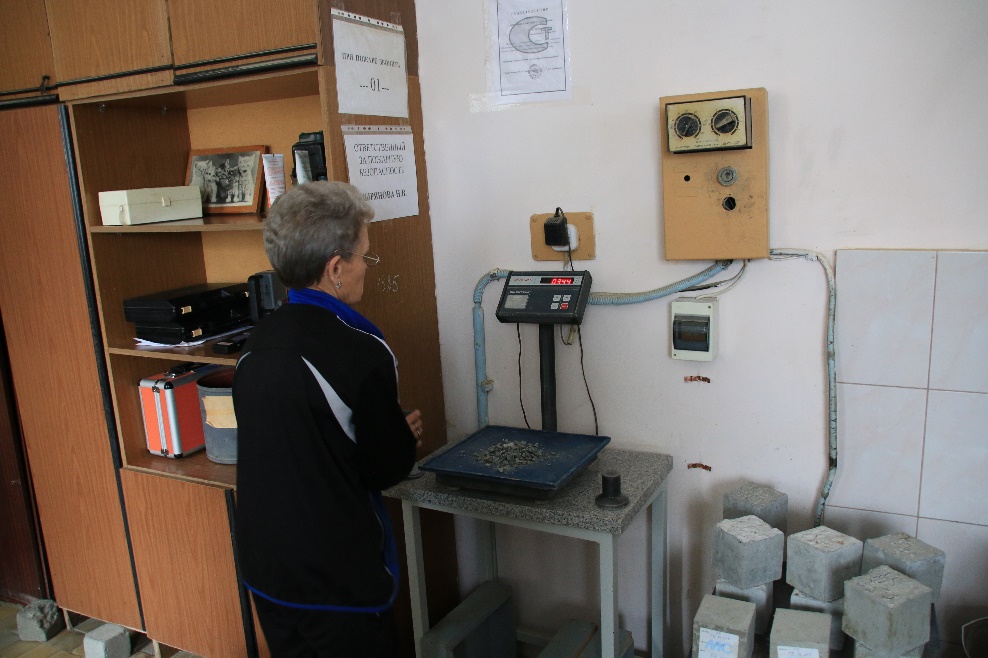 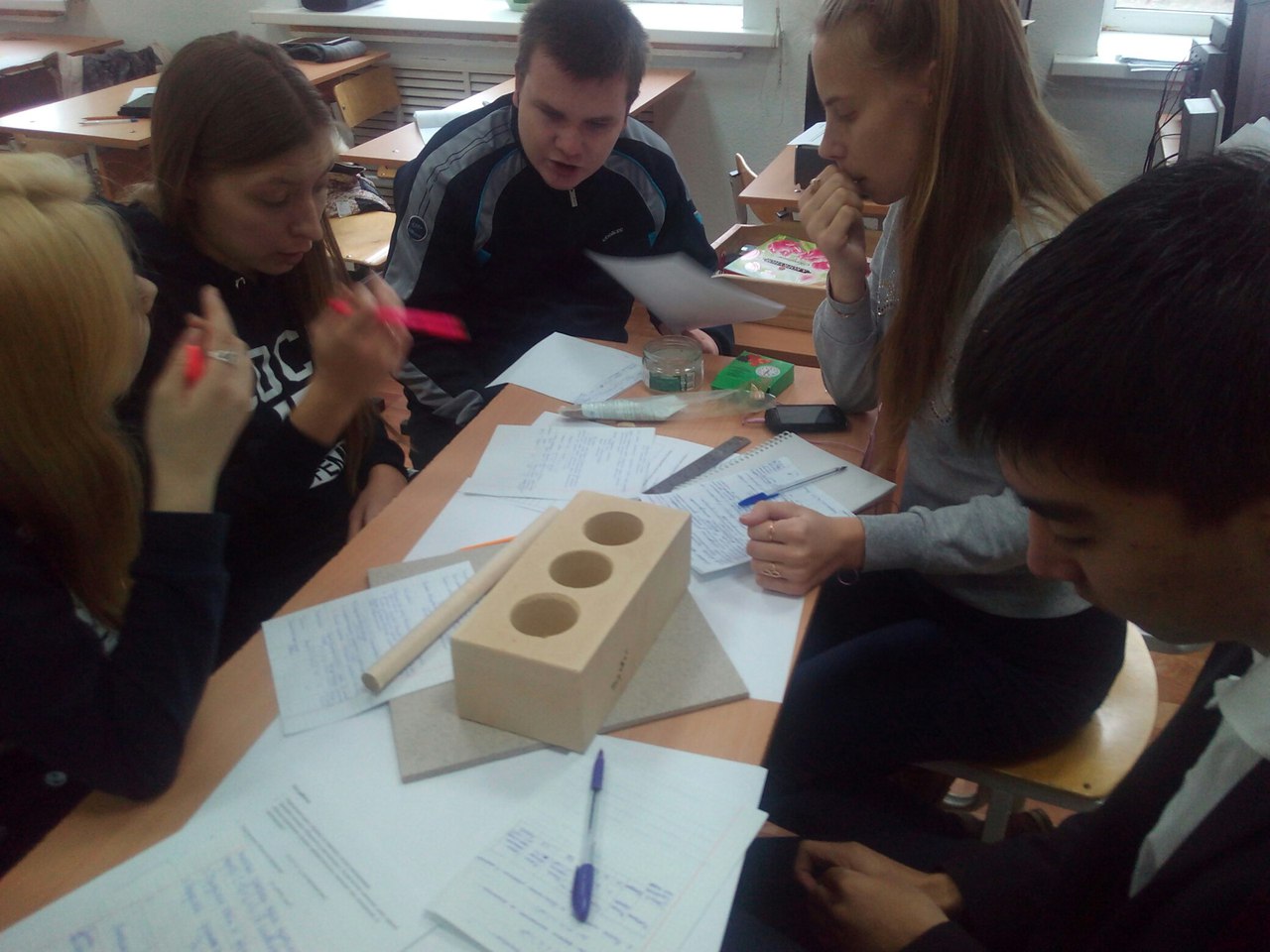 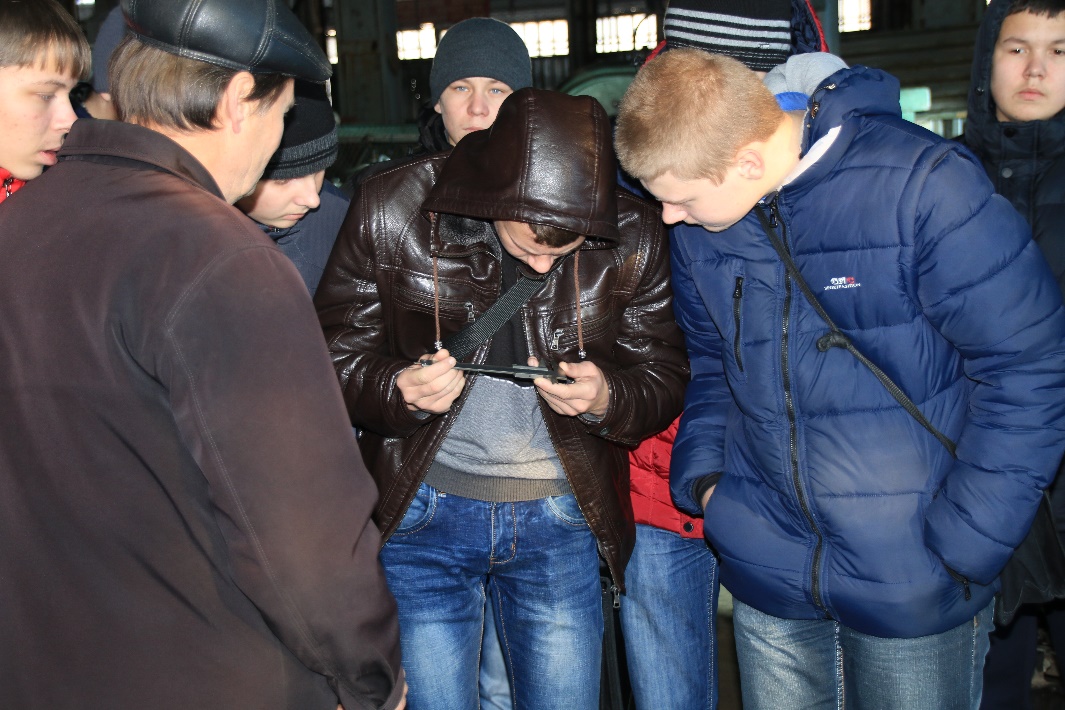 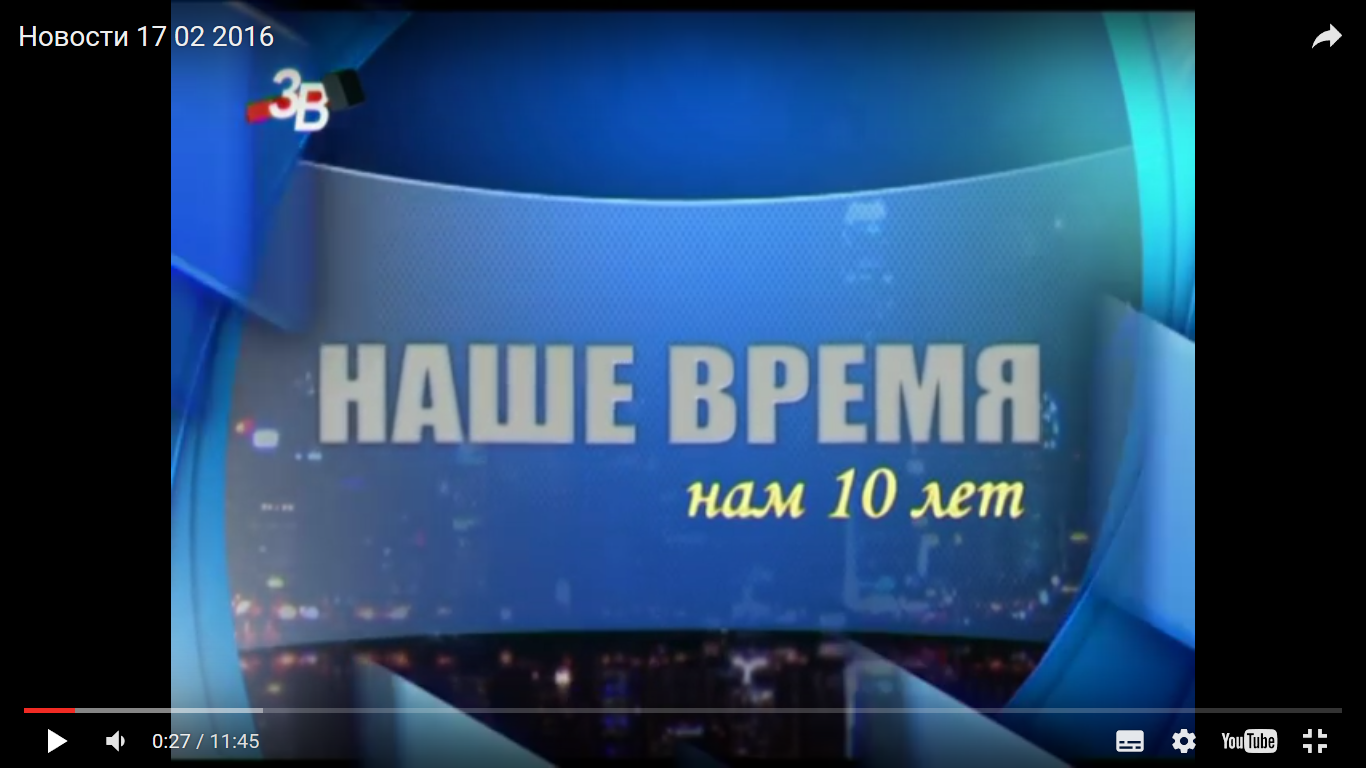 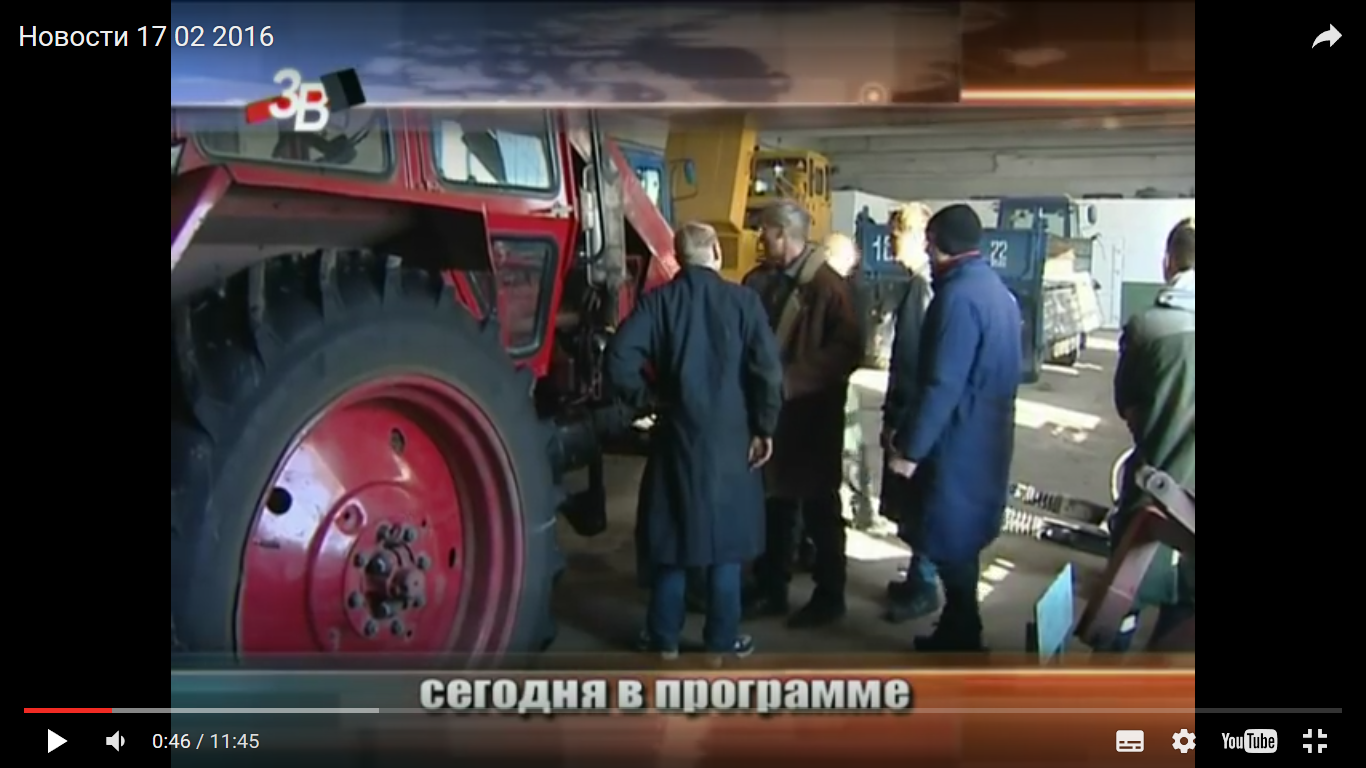